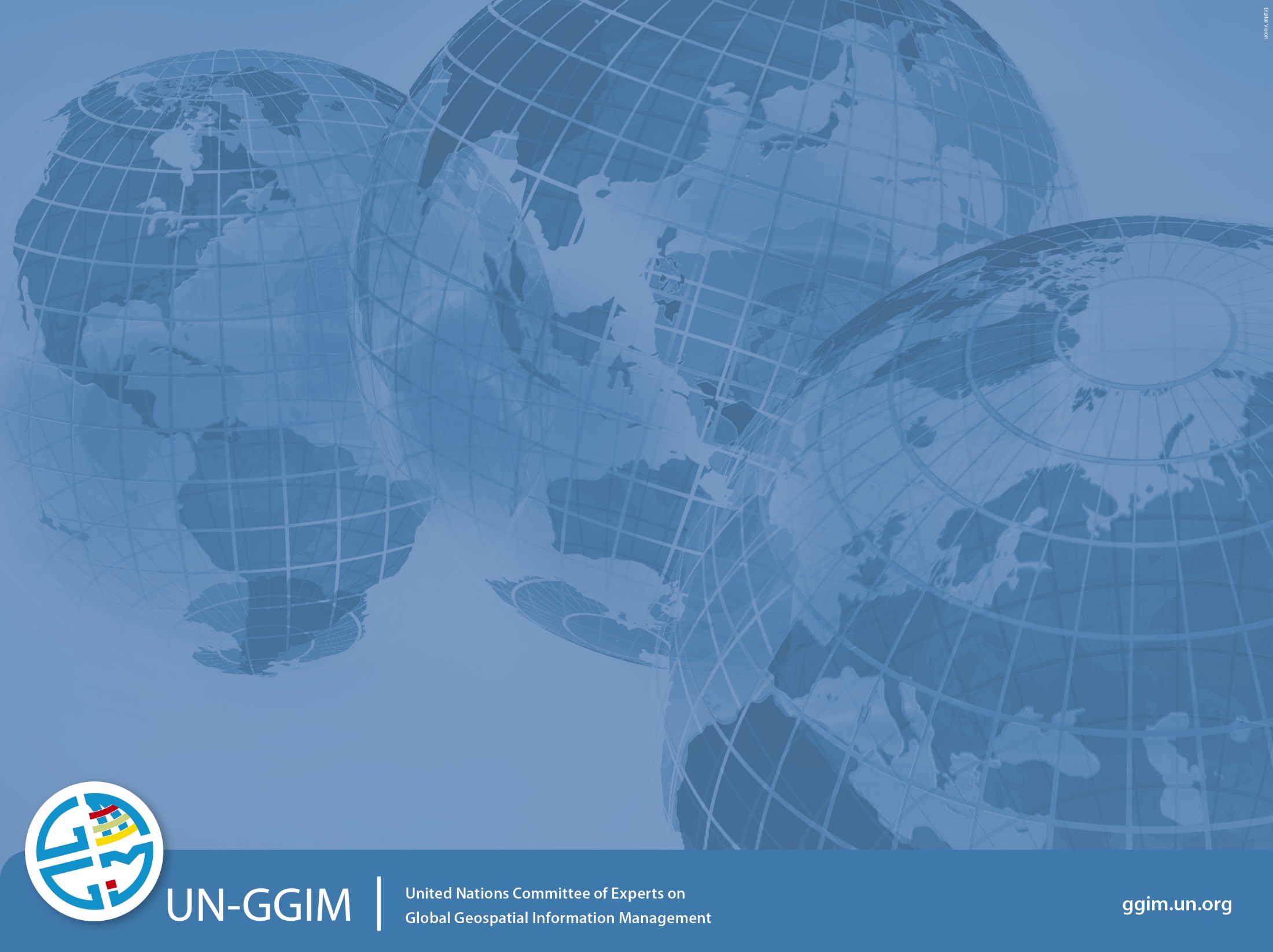 Working Group
 
REGIONAL GEOSPATIAL DATA INFRASTRUCTURES




Macarena Pérez García – Chile Junio 2019
2019
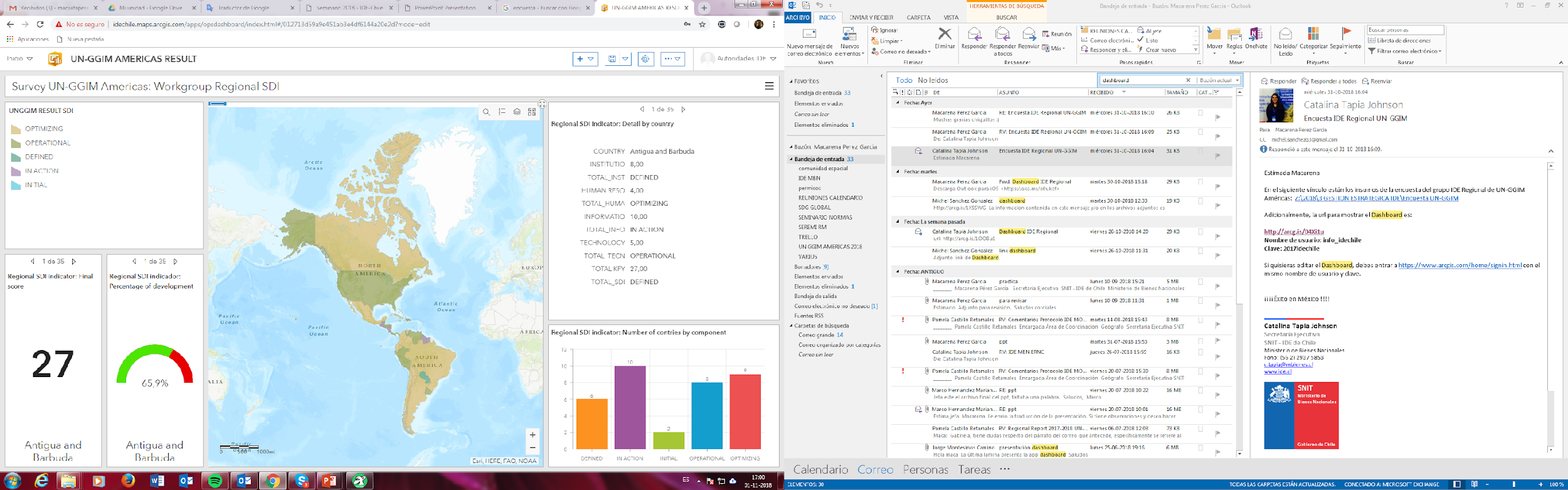 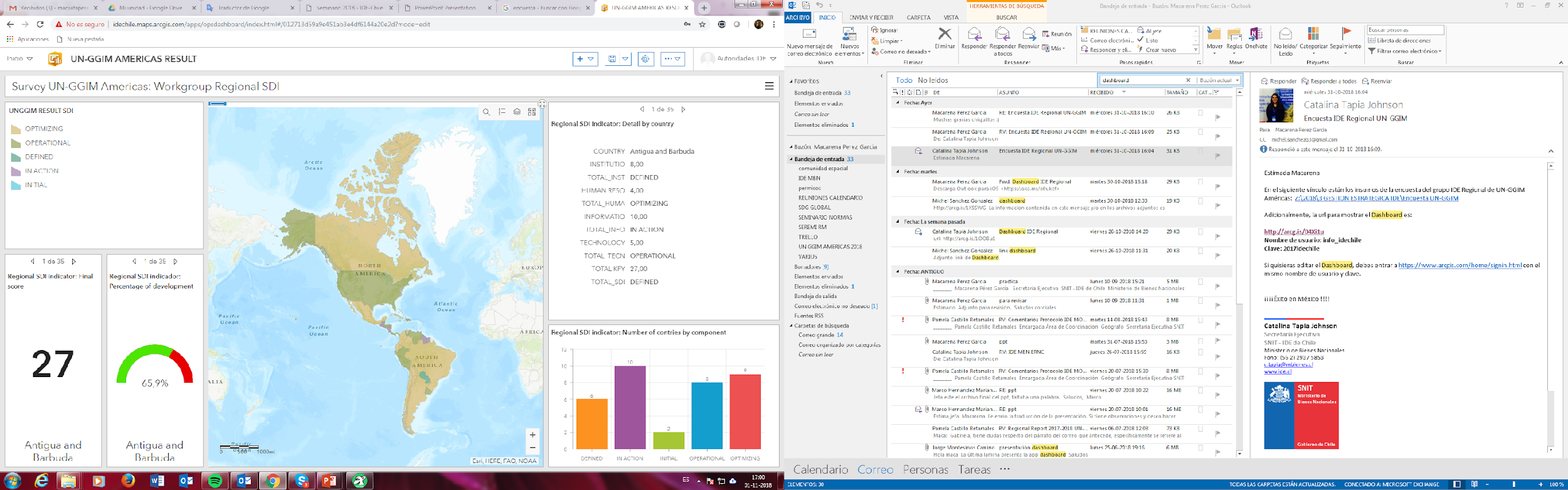 Design evaluation and monitoring tool regarding the progress status of the Regional SDI
application of survey for a regional indicator

9 countries did not respond to this survey

Only one working group include question in the survey / Academia Network 

Processing of results during the month of June - July



NEXT TASKS 

-	2019 results analysis
-	comparative analysis 2018-2019
-  	Dynamic dashboard
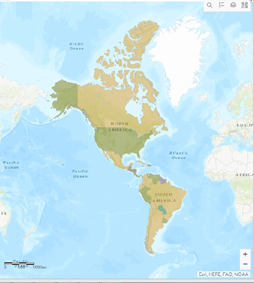 Disseminate regional initiatives and good practices in the area of SDI
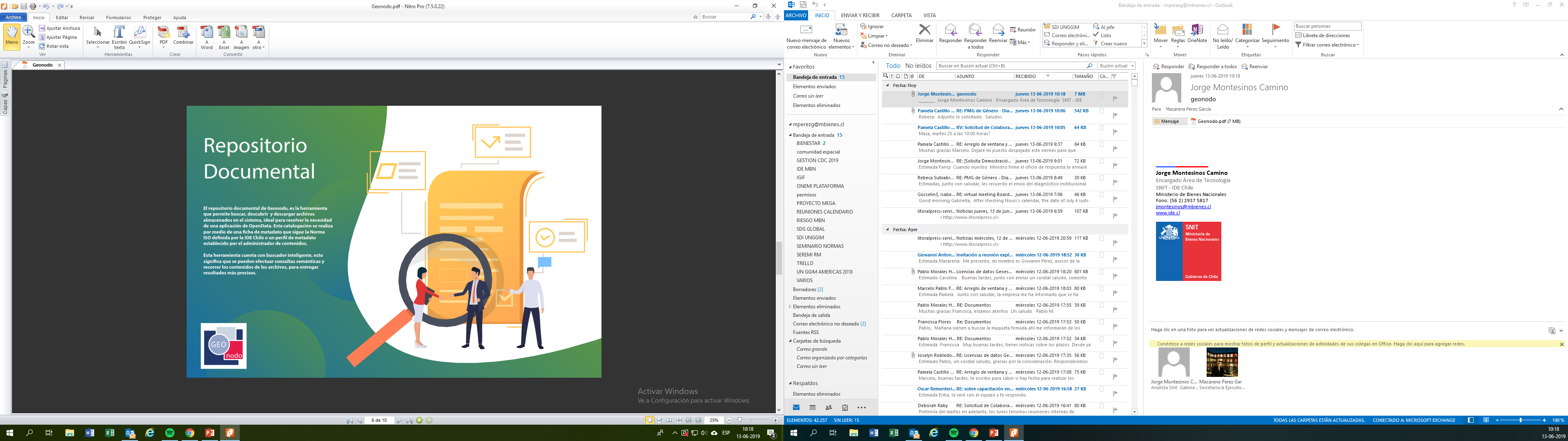 4 Countries / Survey